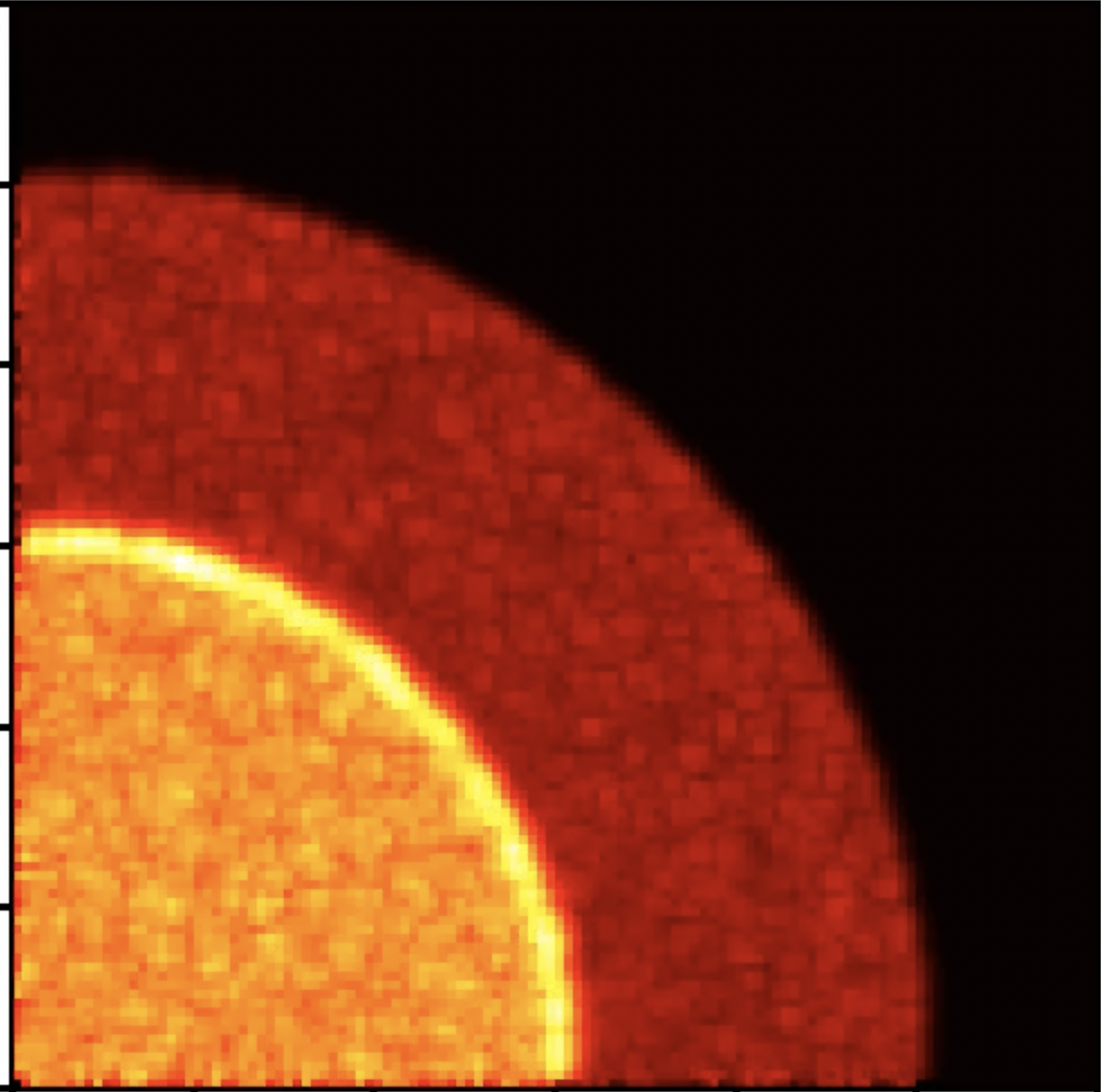 Turbulent Heat Transfer in a Massive Star
By Carlin Will
Topic and Methods
PDE code translation: Finite Differ
Massive star: inner convective zone and outer radiative zone
Radiative
Convective
3 types of turbulence:
Gravitational Buoyancy:
Mixing Length Theory:

Simple Turbulence:
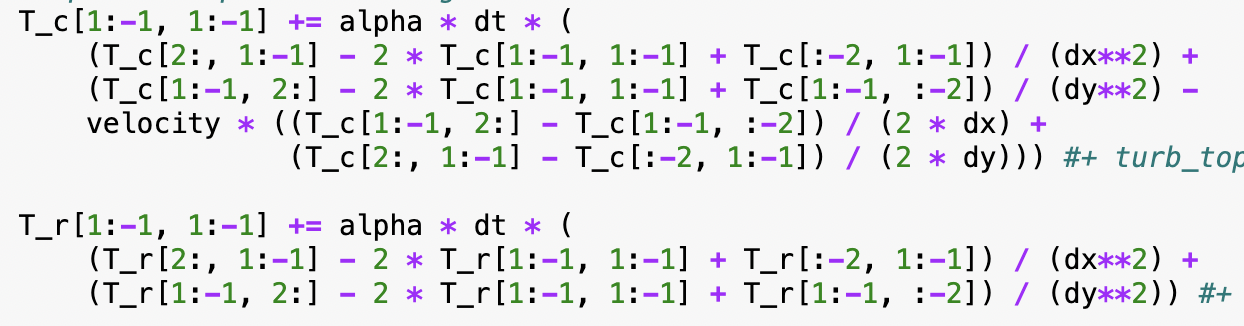 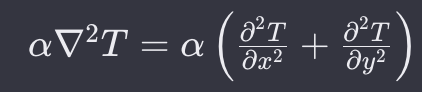 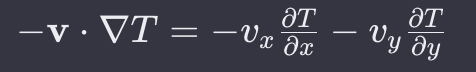 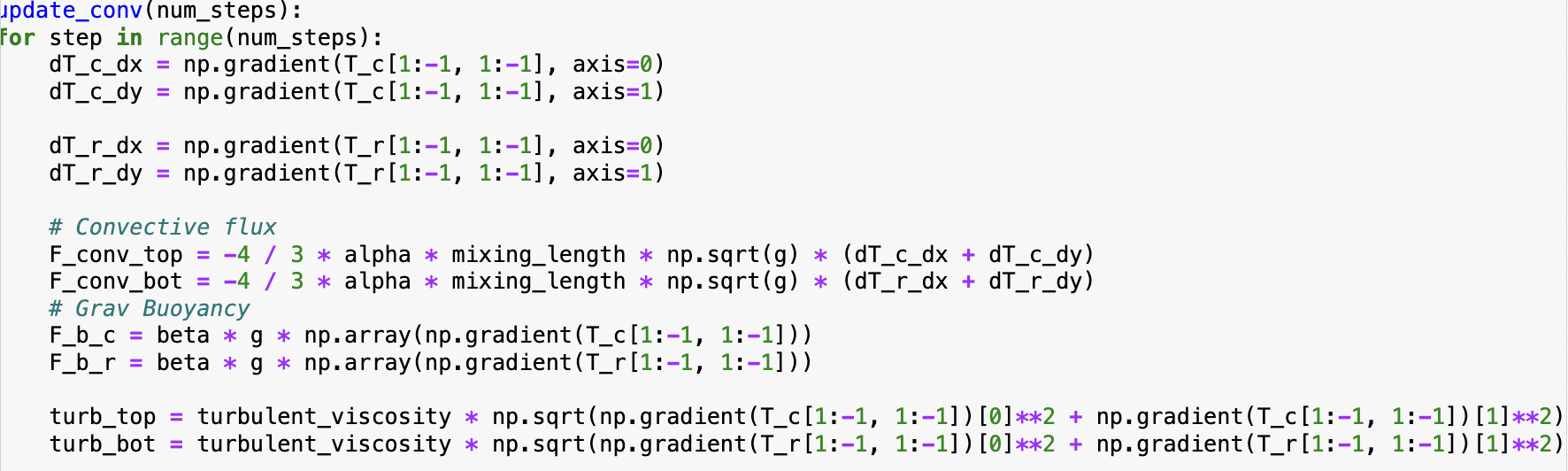 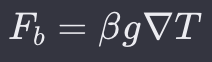 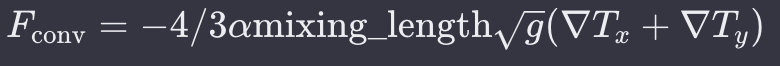 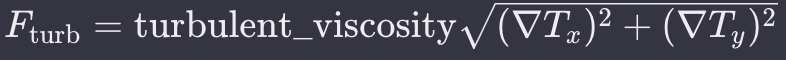 No Turb
Grav Buoyancy
MLT
Simple Turb
All